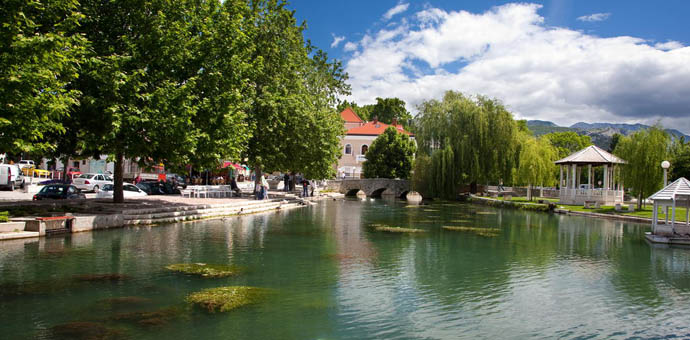 Analiza pristupačnosti javnih ustanova i turističkih objekata osobama s invaliditetom na podrjučju Grada Solina
Uvod:
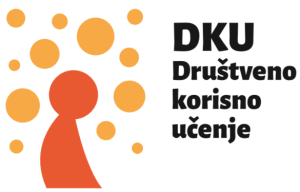 Cilj ovog projekta je pomoć osobama s invaliditetom, kako bi imali uvid u pristupačnost javnih ustanova i turističkih objekata koji se nalze na podrjučju Grada Solina.
Svrha ovog projekta je  da napravljena mapa pristupačnosti i ova prezentacija koriste kao pomoć i orijentacijsko sredstvo svim zainteresiranima, a to su pretežno osobe s invaliditetom, starije osobe i drugi koji žive ili pak turistički ili poslovno posječuju Grad Solin.
Zašto je važna pristupačnost za osobe s invaliditetom?
Podatci o Gradu Solinu:
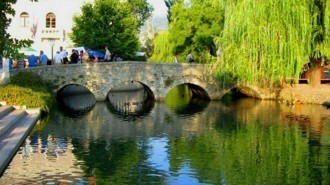 Solin se smjestio u blizini ušća rijeke Jadro, 5 km sjeveroistočno od Splita. Sastoji se od tri izdvojene cjeline: središnjeg dijela na raskrižju cesta (Mitnica) prema Splitu, Trogiru i Klisu (stambeno-poslovni dio Solina), od Majdana, u maloj kotlini gornjeg toka Jadra, s tvornicom cementa, i od Donje Strane (Sveti Kaja), oko 1,5 km zapadno od središnjeg dijela, na cesti prema Trogiru, s tvornicom cementa i industrijskim pogonima. Između Donje Strane i središnjeg dijela Solina ostaci antičke Salone.

Klima: mediteranska
Površina: 18 km²
Broj stanovnika: 23926
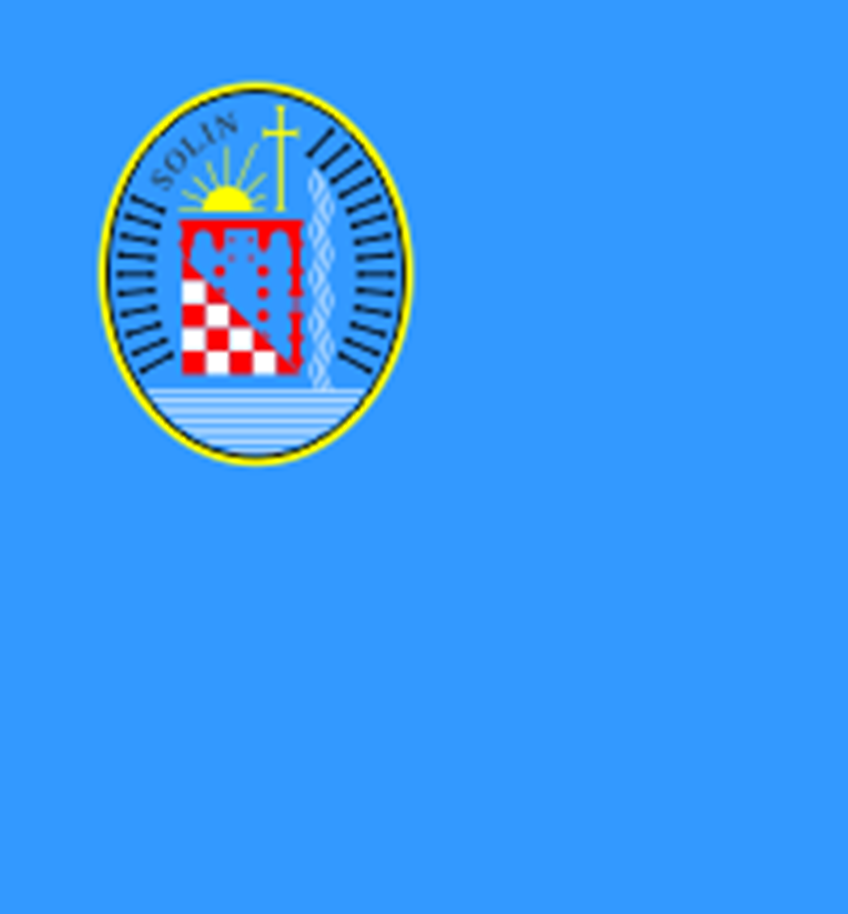 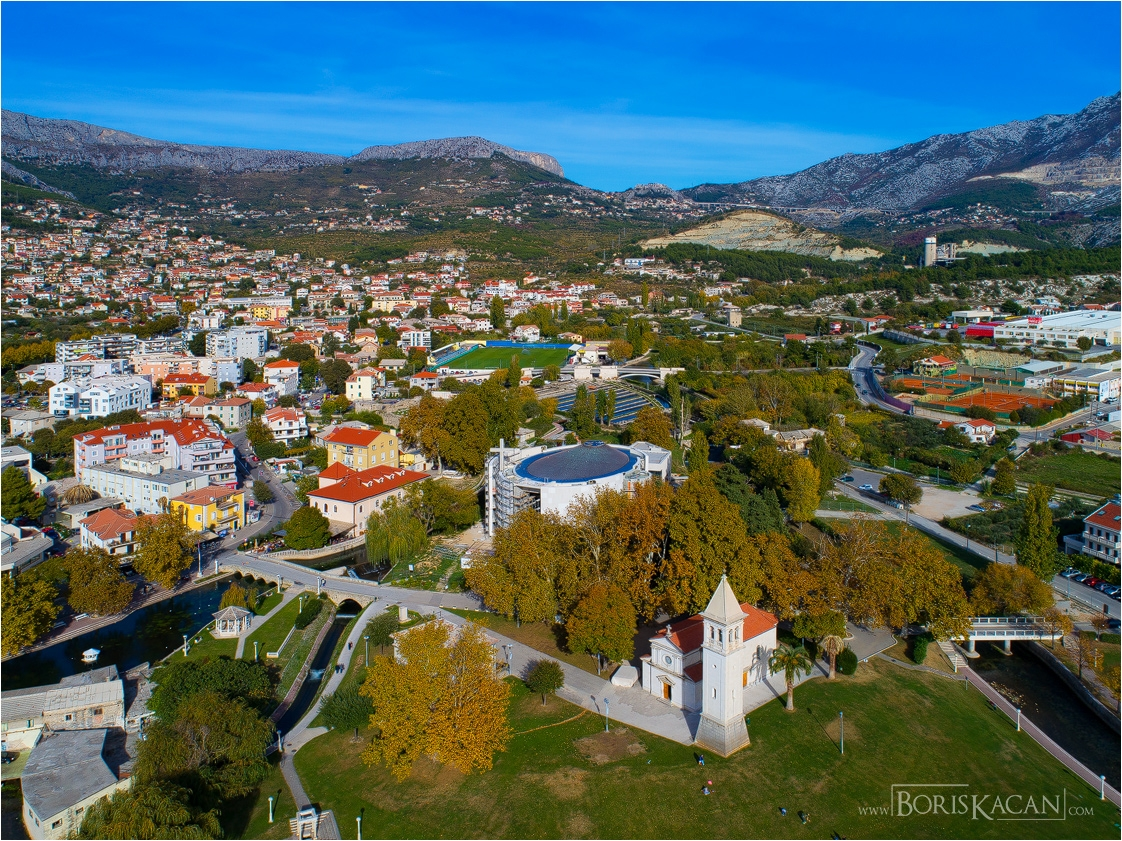 Problemi s kojima se susreću stanovnici i posjetitelji turisti Grada Solina:
Relativno mlad grad u po smislu dobne skupini stanovnika.
Zbog povoljnih cijena nekretnina Grad Solin je u konstantnom rastu i tu dolazi do problema neplanskog rasta (manjak dobre infrastrukture, ceste, manjak zelenih površina, manjak vrtića).
Prometna zagađenost okolnih urbanih cesta.
Kada govorimo o pristupačnosti za osobe s invaliditetom ona je loše izvedena.
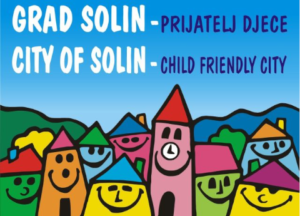 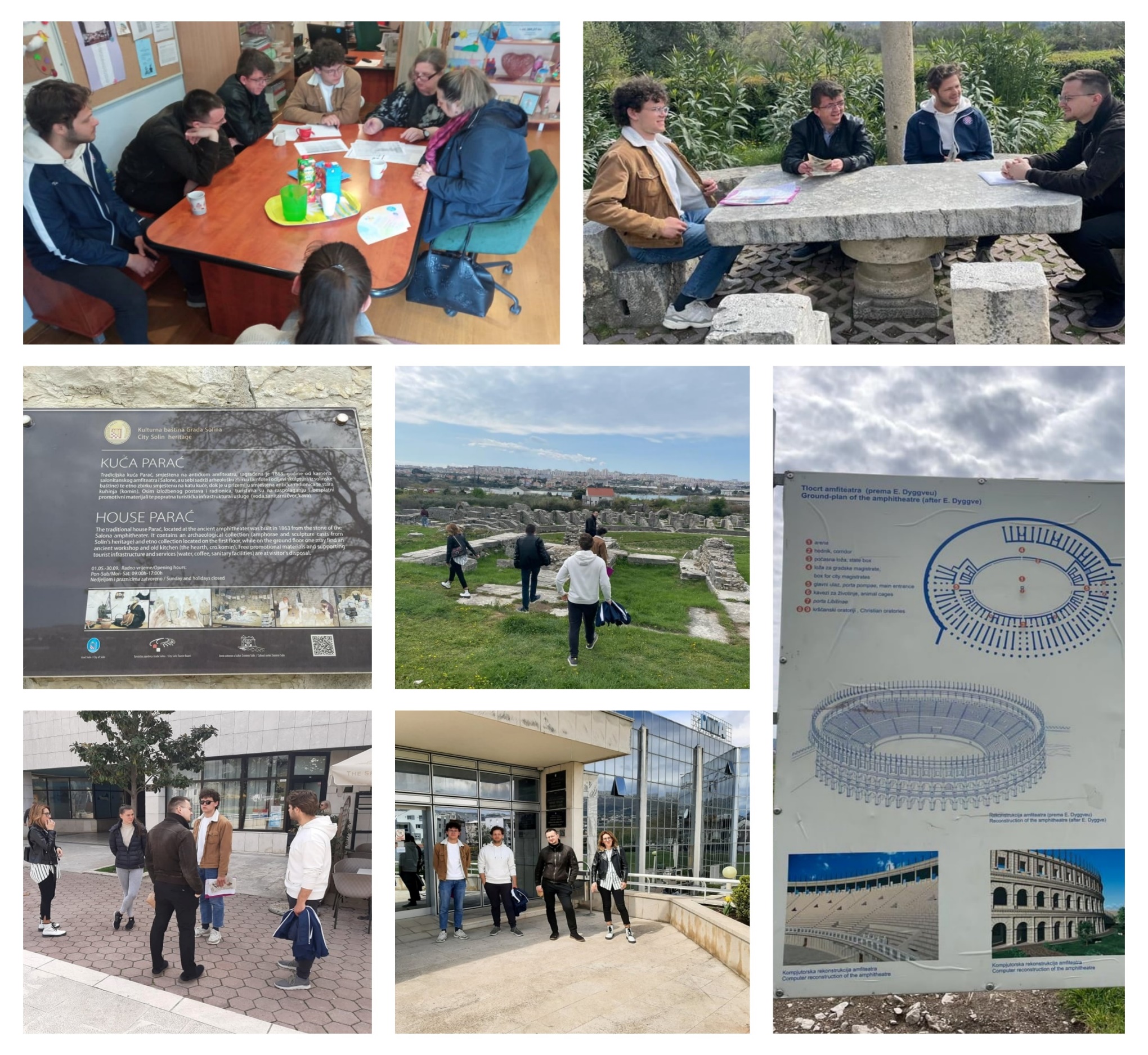 Pregled analizianih objekata:
JAVNE USTANOVE:
1. Hrvatski zavod za javno zdravstvo (HZZO)
2. Dom zdravlja s ordinacijama i laboratorijem
3. Hrvatski zavod za zapošljavanje
4. Policijska postaja Solin
5. Zgrada gradske uprave
6. Hrvatska pošta
7. Gradska knjižnica i Teatrin
8. Gradina
9. Osnovna škole: Vjekoslava paraća, Kralj Zvonimir, Don Lovre Katića i Kraljice Jelene
KULTURNA DOBRA:
Salona

2. Crkva Gospe od Otoka ili Crkva Blažene Djevice Marije

3. Bazilika sv. Obitelji
PLAŽE:
1. Kupalište Mramorna

2.  Plaža Kosica-            Vranjic
HOTELI:
1. Hotel President Solin
2. Hotel Salona Palace Solin
PREGLED IZAĐENE MAPE DOSTUPNOSTI:
Unutar projekta u suradnji s udugom Moje dijete Solin kao  jedan od ciljeva našeg društvenog projekta izađena je mapa s prikazom lokaliteta i njihove pristupačnosti kojoj se može pristupiti QR kodom unutar ove prezentacije i unutar članka. 
Klikom na jedne od ovih lokaliteta korisnik može vidjeti koliko je određeno mjesto pristupačno za osobe s invaliditetom - OSI
S lijeve strane je prikaz kulturnih dobara 
S desne strane je prikaz javnih građevina
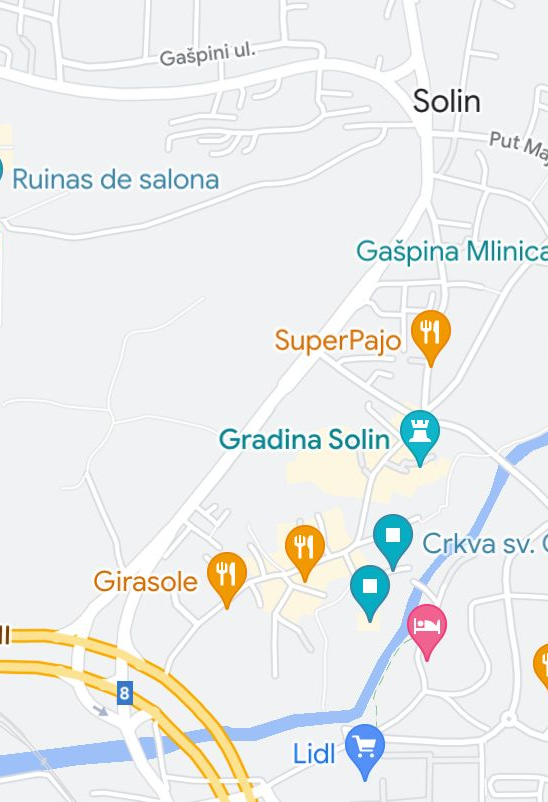 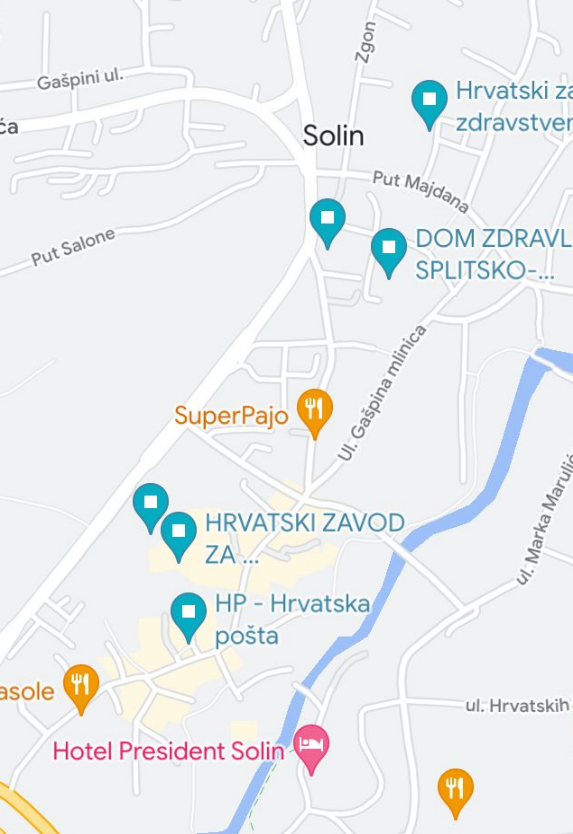 Kulturna dobra
Pri analizi dostupnosti vodili smo se analizom pristupačnosti poznatih kulturnih dobara Grada Solina:
Salona
Crkva Gospe od Otoka / Crkva Blažene Djevice Marije /
Bazilika sv. Obitelji
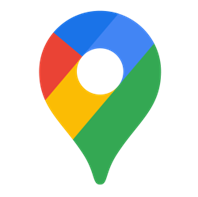 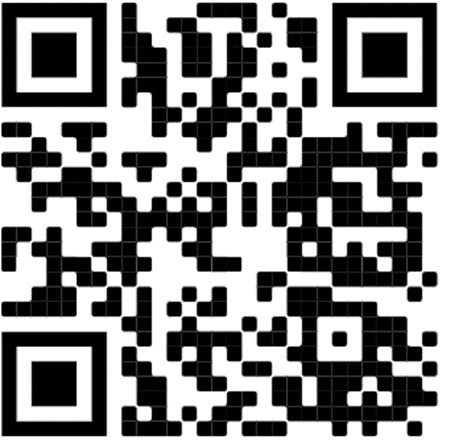 Salona:
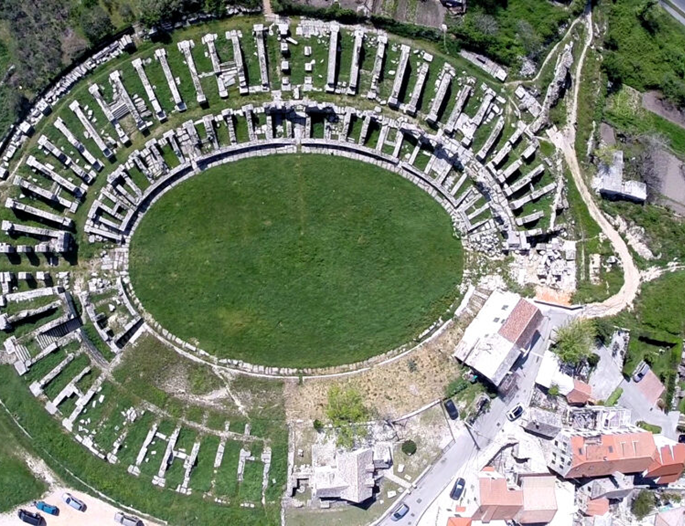 Salona je antička metropola rimske provincije Dalmacije smještena na središnjem dijelu istočnojadranske obale
Pristupačnost Salone osobama s invaliditetom nije omogućena
 Osobama s otežanim vidom i slijepim osobama je također smanjena pristupačnost okolnim objektima i građevinama.
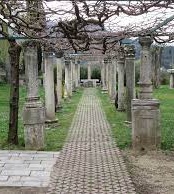 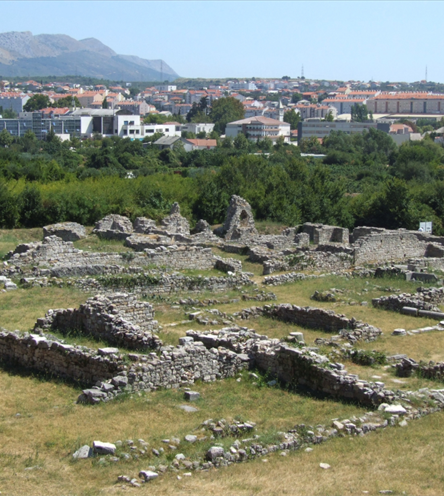 Salona
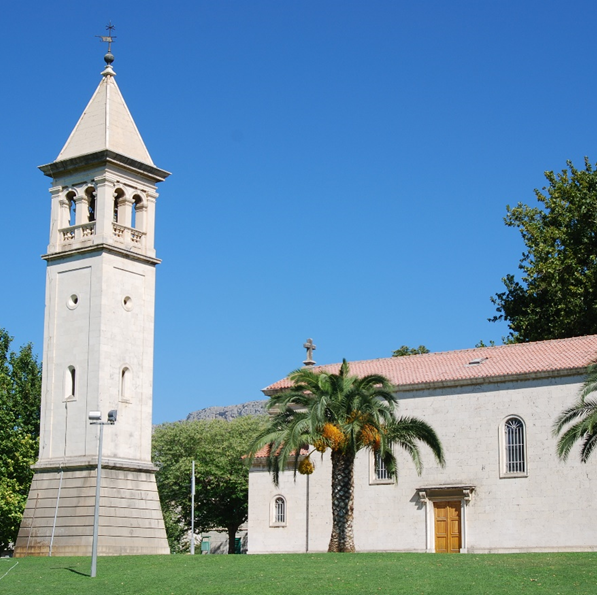 Crkva Gospe od otoka:
Prilaz do Crkve Goaspe od Otoka u Solinu je djelomično dostupan osobama s invaliditetom. 
Vanjski dio je lako dostupan za osobe u invalidskim kolima.
Sam ulaz u crkvu za teškopokrentne i osobe u invalidskim kolicima je omogućen kroz jedan od ulaza.
Sam lokalitet je  poznatiji kao Gospin Otok i poznat je po okupljanjima i druženjima.
Bazilika sv. Obitelji:
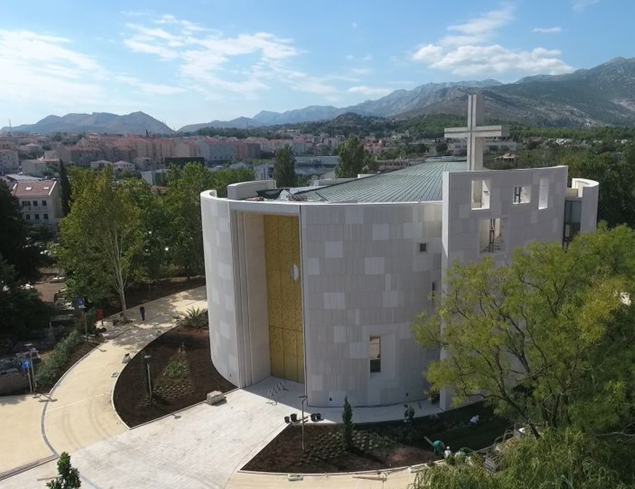 Pristupačnost osobama s invaliditetom unutar crkve Svete Obitelji je omogućeno. 
Osobe u invalidskim kolicima ne bi trebale imati otežanih uvjeta ulaska unutar crkve. 
Za osobe s otežanim vidom i slijepim osobama, je važno napomenuti, da nema informativnih tabli s brailleovim pismom.
Javne ustanove:
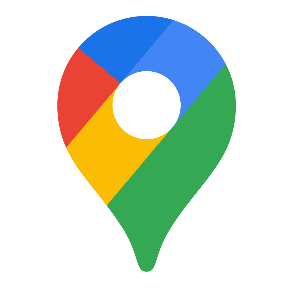 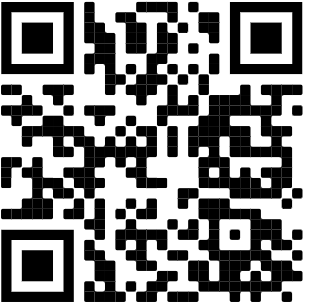 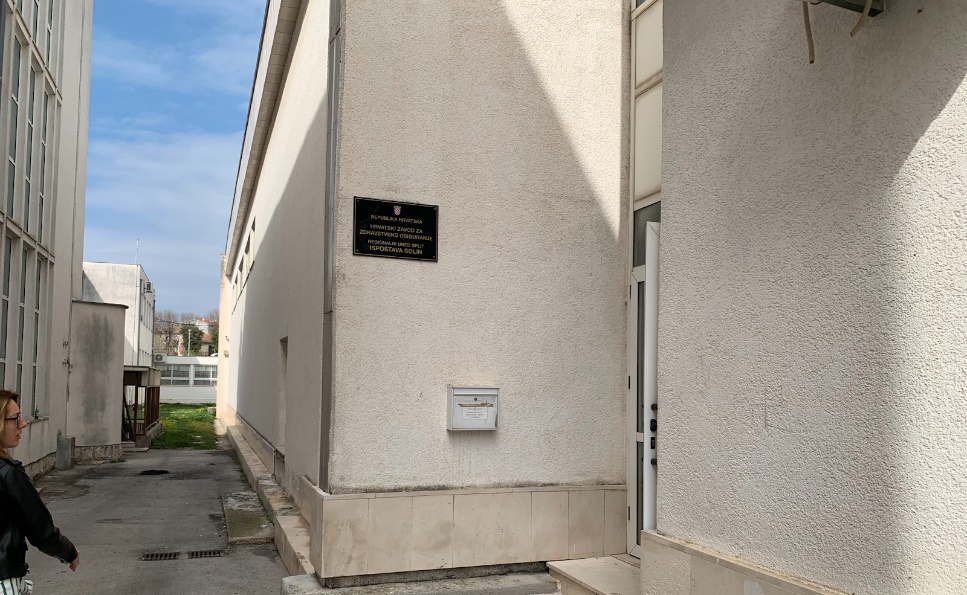 Hrvatski zavod za javno zdravstvo:
Ured HZZO-a u Solinu ima samo jedan uski ulaz ispred kojega su dvije visoke stepenice bez rampe za osobe s  invaliditetom.

Vrata su poprilično uska, te je pristup osobama u kolicima gotovo nemoguć. 

Uredi HZZO-a nema natpise s brailleovim pismom i informacijske ploče , a niti kontakt dugme

Pomoć za nagluhe, gluhe, gluhonijeme i slabovidne  osobe u ovom uredu je nepostojeća
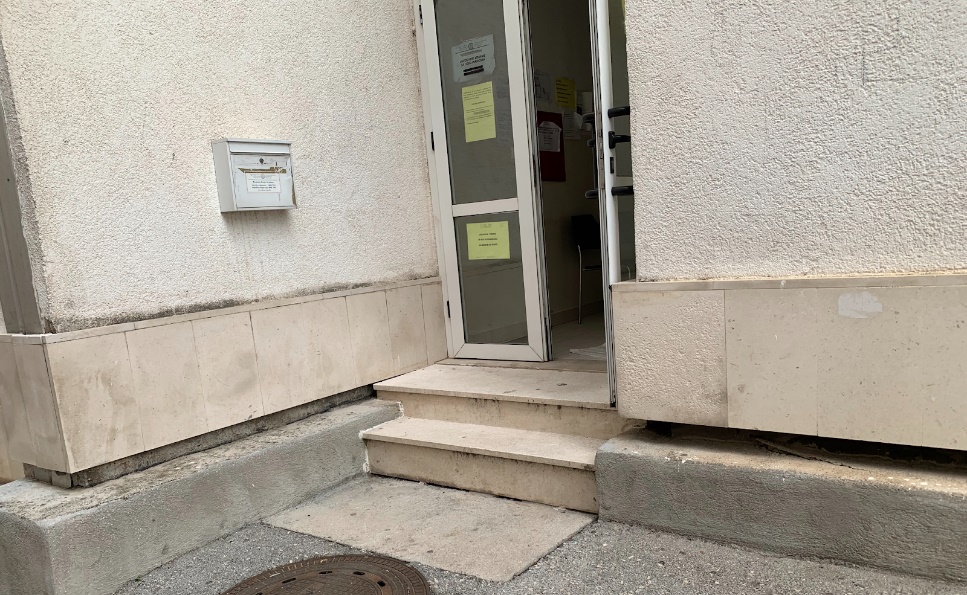 Dom zdravlja s ordinacijama i laboratorijem:
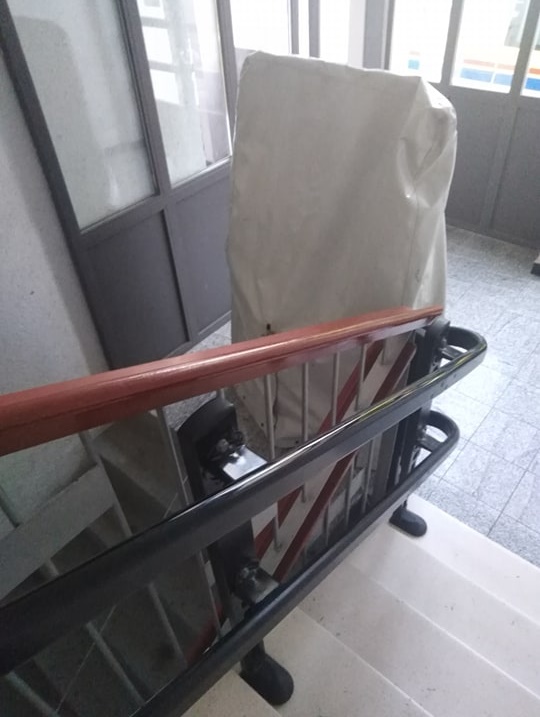 Unutar Doma zdravlja Splitsko dalmatinske  županije, Ispostave  Solin prolazi u prizemlju i na katu  su vrlo uski i bez rampi. 
Do ordinacija i laboratorija na prvom katu OSI mogu doći pomoću lift platforme. Da bi se platforma  pokrenula potrebna je  prethodna najava pacijenta svom liječniku što se pokazalo kao nepraktično – preporuka Plača s obavijesti kome se javiti i kontakt telefon 
U novoizgrađenom dijelu Doma zdravlja  postoji lift.
Pomoć za nagluhe, gluhe, gluhonijeme i slabovidne osobe u Domu zdravlja Solin ne postoji .
Hrvatski zavod za zapošljavanje
HZZ je smješten u Poslovnom centru Solin. Nalazi se na prvom katu, a građevina ima vrlo dugačka stepeništa. Nakon stepeništa se u samom ulazu u HZZ -e nalazi još jedno nisko stepenište. 

Osobama u kolicima pristup nažalost nije omogućen. 

Na ulazu ne postoji nikakva vrsta pomoćnih ili informativnih ploča za osobe s invaliditetom.
Zgrada Gradske uprave Solin:
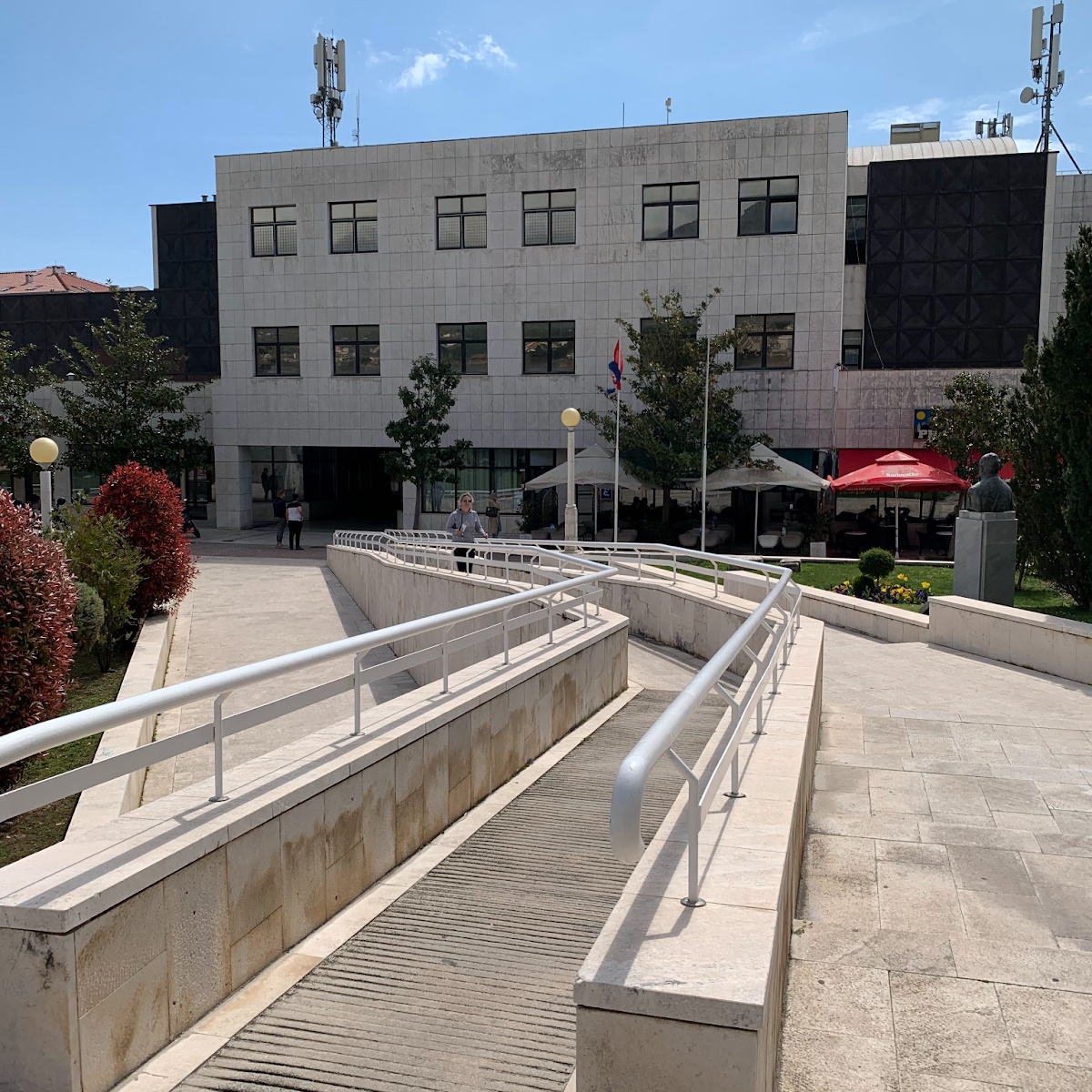 Zgrada gradske uprave zadovoljava najosnovniji nivo pristupačnosti betonskom rampom koja omogućava prilaz osobama u kolicima.
 Na zgradi postoji QR informativni kod koji, nakon što se skenira, prikazuje stranicu koja je  nedostupna.
 Na ulazu ne postoji nikakva vrsta pomoćnih ili informativnih ploča za osobe s invaliditetom.
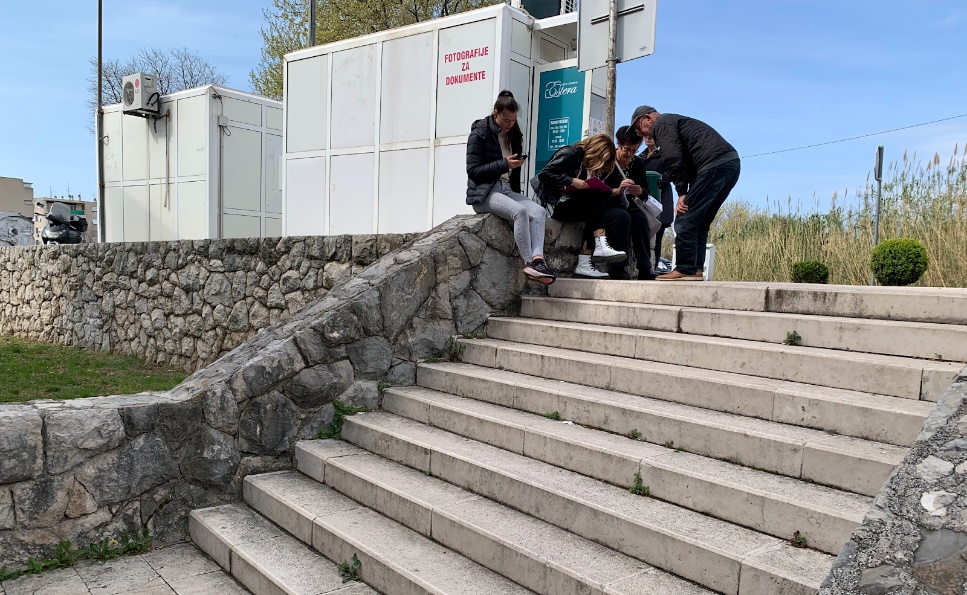 Policijska postaja Solin:
Na ulazu u Policijsku postaju nalazi se betonska rampa prikladna za fizičke invalide i slijepe osobe.
 Problem nastaje na nogostupu s kojega je jedini put do te rampe niz stepenice koje nemaju platformu za invalide. 
Postoje još dva neadekvatna potencijalna prilaza : 
 - s lijeve strane postoji mogućnost da se cestom dođe do zemljanog prolaza kojim se može doći do pročelja zgrade gdje se nalazi rampa, ali i tu se prije rampe treba popeti na jednu stepenicu
 - slična je situacija s desne strane postaje.
 Pomoć za nagluhe, gluhe,  gluhonijeme  i slabovidne osobe u Policijskoj postaji  ne postoji .
Hrvatska pošta u Gradu Solinu
Glavna gradska pošta u Zvonimirovoj ulici nema adekvatan pristup za invalide i slijepe osobe sa dvije od tri strane.

 S jedne strane postoji betonska rampa prikladna za invalide i slijepe osobe. 

Brailleovo pismo i info ploče su nepostojane
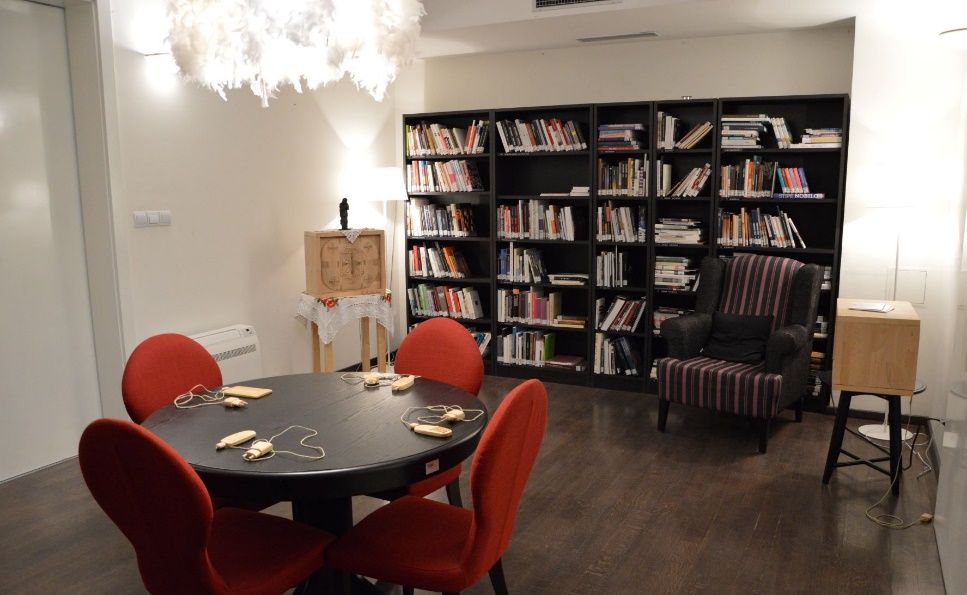 Gradska knjižnica Solin i  Teatrin:
U Gradskoj knjižnici djelatnici su educirani za rad s osobama s invaliditetom. 
Knjižnica također posjeduje tehnološka pomagala za slabovidne osobe i knjige na brailleovom pismu.
Nude usluge dostave knjiga svojim članovima koji nisu u mogućnosti doći do knjižnice. Arhitektonski je prilagođena ali ima jednu nisku stepenicu preko koje osobe s ograničenom mogućnošću kretanja mogu prijeći uz pomoć knjižničara. 
Ispred knjižnice nalazi se i jedno parkirno mjesto za osobe s invaliditetom
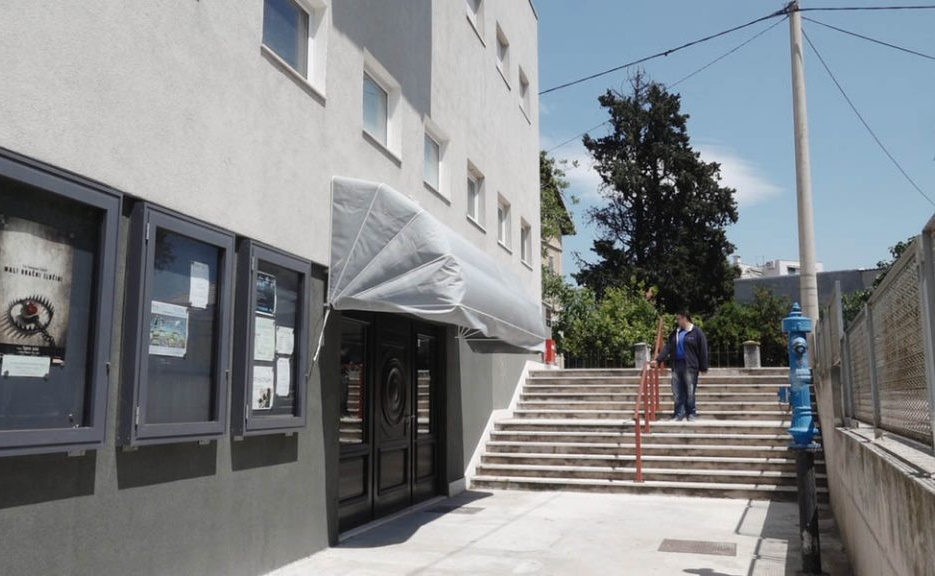 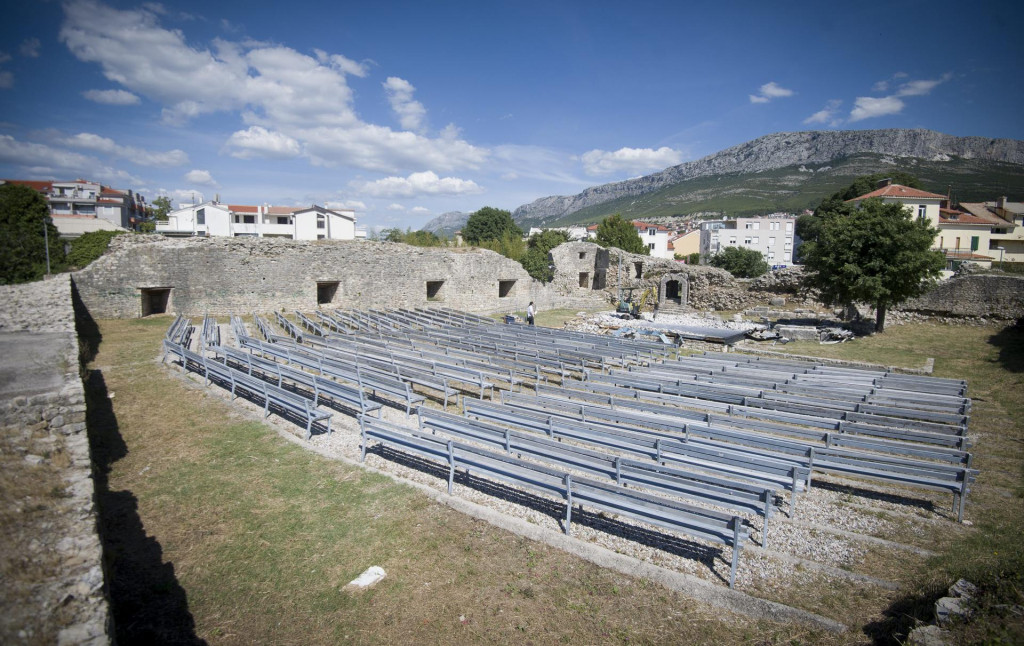 Gradina:
Tvrđava u Solinu, predstavlja zaštićeno kulturno dobro.
Mjesto  za održavanje koncerata i raznih događaja.
Nepristupačna teško pokretnim osobama.
Ne postoji nikakva vrsta pomoćnih ili informativnih ploča za osobe s invaliditetom.
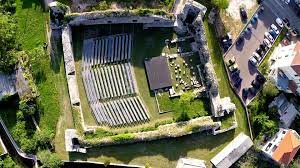 Osnovna škola Vjekoslava Paraća:
Škola je izgrađena 1970. godine
Zbog starosti gradnje, objekti škole nisu prilagođeni za pristup osobama s invaliditetom.

U sklopu izrade projekta rekonstrukcije i dogradnje škole koji je obavljen planirana je potpuna prilagodba za osobe s invaliditetom (ulaz, rampa, lift, prilagođeni wc-i i sl.).

Osim navedenog planirana je i gradnja učionice za održavanje nastave s učenicima u posebnom razrednom odjelu koji bi se formirao u školi.

Trenutno u okruženju objekta škole postoji parkirno mjesto rezervirano i označeno za osobe s invaliditetom.

 Škola ima ekipiranu stručnu službu (pedagog, psiholog i logoped) koji rade s učenicima, a posebno s učenicima s teškoćama u razvoju
Djeci s TUR je osiguran pomoćnik u nastavi
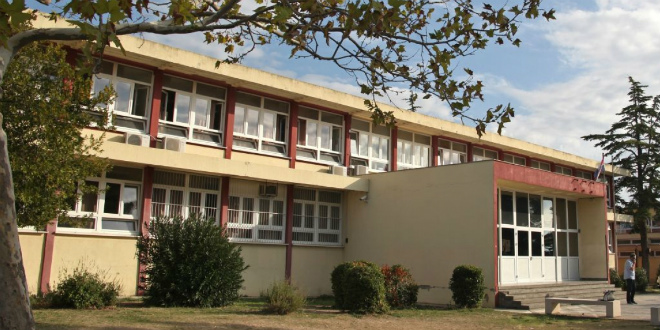 Osnovna škola kralja Zvonimira:
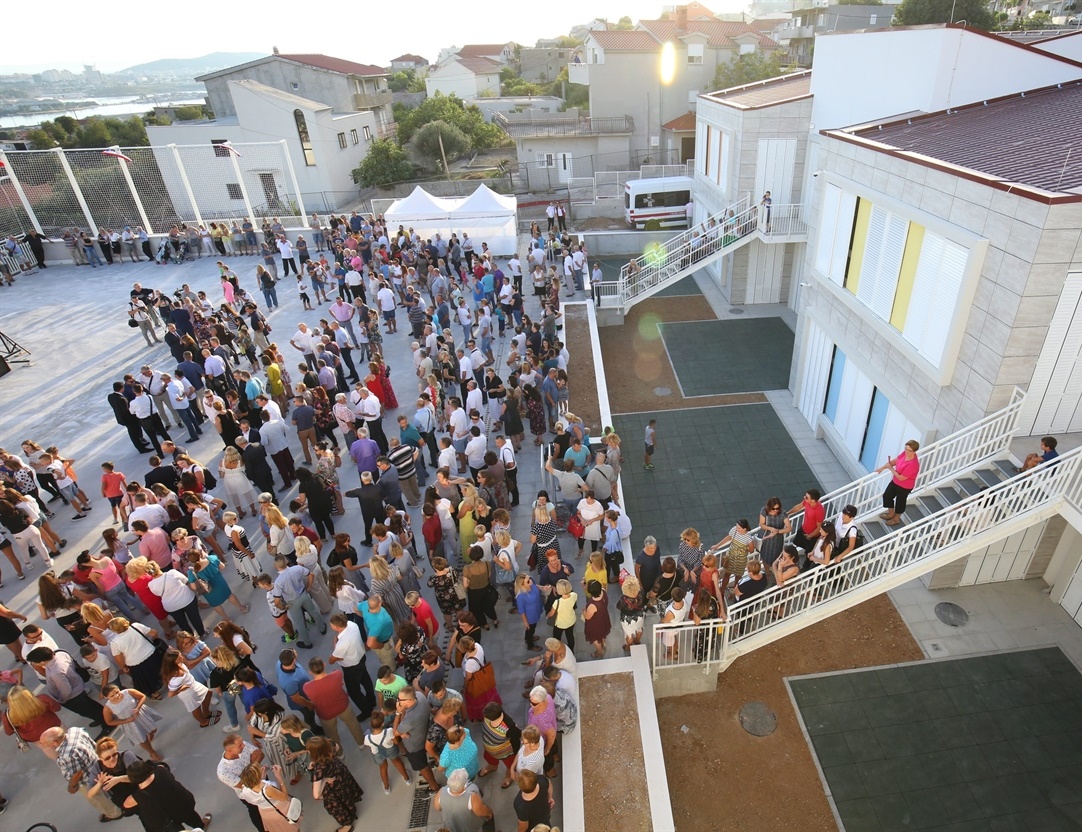 Škola je izgrađena 2018. godine.
Osnovna škola kralja Zvonimira ima adekvatan pristup osobama s invaliditetom, bez obzira je li riječ o učenicima, djelatnicima ili gostima škole. Škola posjeduje lift, sanitarne čvorove prilagođene invalidnim osobama i parkirna mjesta za osobe s invaliditetom u garaži Škole i na vanjskom parkiralištu. 
Što se pak tiče stručne osobe za pomoć slabovidnim i slijepim osobama, te gluhim i nagluhim osobama škola nema stručnu osobu za pomoć osobama s navedenim poteškoćama, ali ima zaposlenu gluhonijemu djelatnicu. Pri komunikaciji s njom drugi djelatnici služe se aplikacijama na mobitelu. 
Djeci s TUR je osiguran pomoćnik u nastavi
Osnovna škola don Lovre Katića
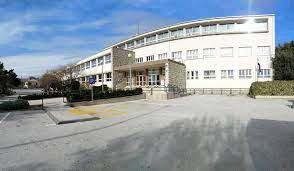 Škola je izgrađena 1960. godine
Škola posjeduje podiznu platformu
Pristupačno prizemlje za OSI s proširenim vratima za ulaz u  učionica 
Invalidski Wc
Djeci s TUR je osiguran pomoćnik u nastavi
Osnovna škola kraljice Jelene:
Škola je izgrađena 2006. godine
Osnovna škola kraljice Jelene broji preko 1000 učenika. Škola je bez arhitektonskih barijera, osiguran je pristup školi vozilom, u školi postoji  lift i toalet prilagođen za invalide.
Osigurano parkirno mjesto za invalide je nepostojano.U školu se uključuju djeca s poteškoćama u razvoju i integrira ih se zajedno s ostalim učenicima urednog razvoja. Za djecu koja ostvaruju to pravo, osigurana je i podrška pomoćnika u nastavi/stručno komunikacijskog posrednika. 
 Škola surađuje s vanjskim institucijama i udrugama, a sve u cilju što bolje integracije naših učenika. U stručnoj službi škole rade pedagog, psiholog i socijalni pedagog. 
Djeci s TUR je osiguran pomoćnik u nastavi
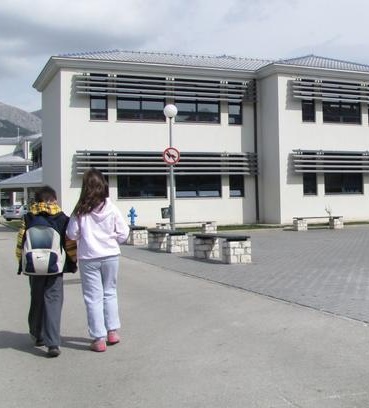 Hoteli:
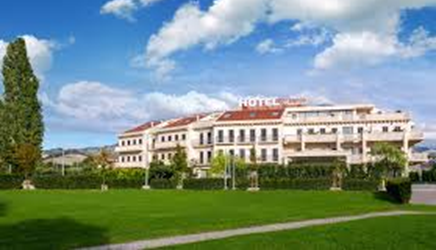 Hotel President:
Hotel President posjeduje dvije sobe potpuno opremljene za teško pokretne osobe, posjeduje i lift, te parking mjesta za osobe s invaliditetom. 
Osoblje nije osposobljeno za razgovor s gluhonijemim osobama, te ne poznaje brailleovo pismo. 
informacijske ploče za slijepe nisu prisutne unutar hotela.
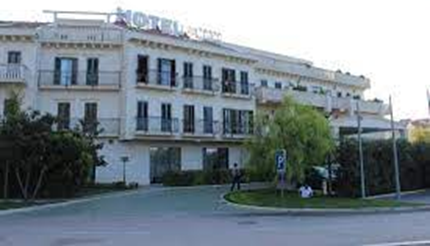 Hotel Salona Palace Solin:
Unutar hotela Salona Palace sve sobe su pristuapačne i posjeduju lift, dvije sobe su prenamijenjene kao sobe za osobe  s invaliditetom
 osoblje nije osposobljeno za razgovor s gluhonjemim osobama, te u hotelu ne postoje natpisi s brailleovim pismom .
 Informacijske ploče za slijepe također nisu prisutne unutar hotela. Omogučena su parking mjesta za osobe s invaliditetom
Plaže:
Plaža Kosica:
Kupalište Mramorna:
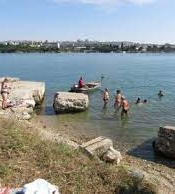 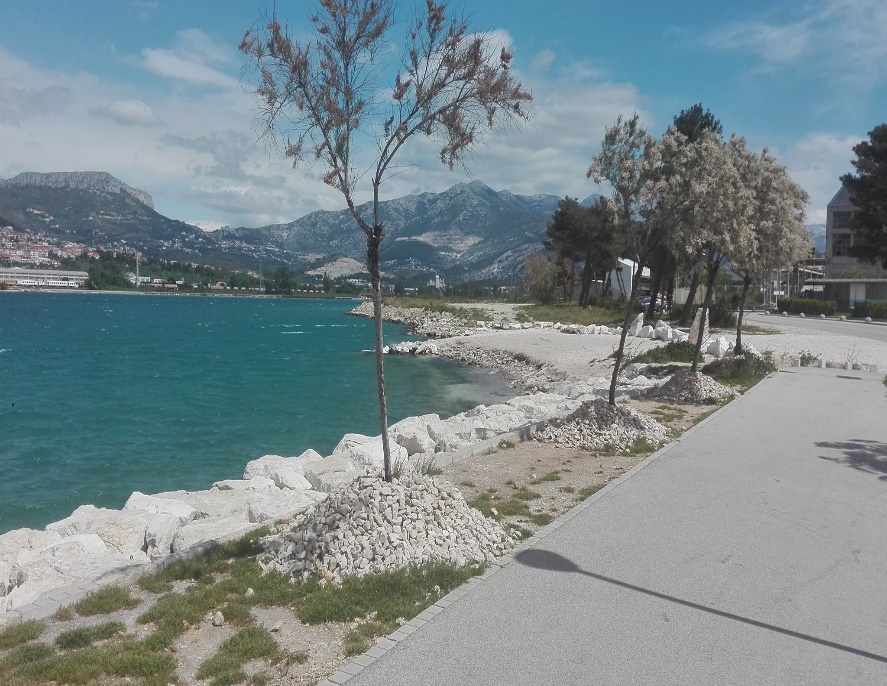 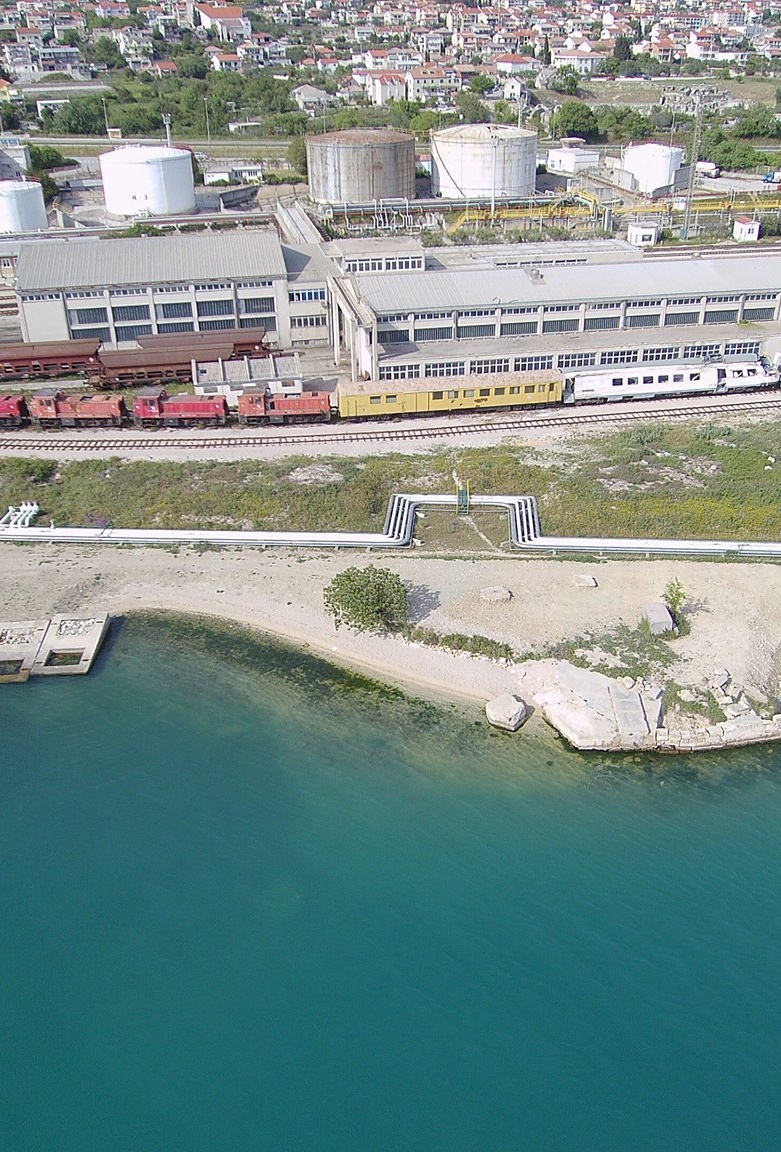 Kupalište Mramorna:
Nepristupačno kupalište teškopokretnim osobama.
Onečišćeno more.
2019. provedena ekološka akcija čišćenja podmorja uz podršku grada Solina i Turističke zajendice grada Solina.
Uz entuzijazam starosjedioca i dobre volje građana plaža se održava.
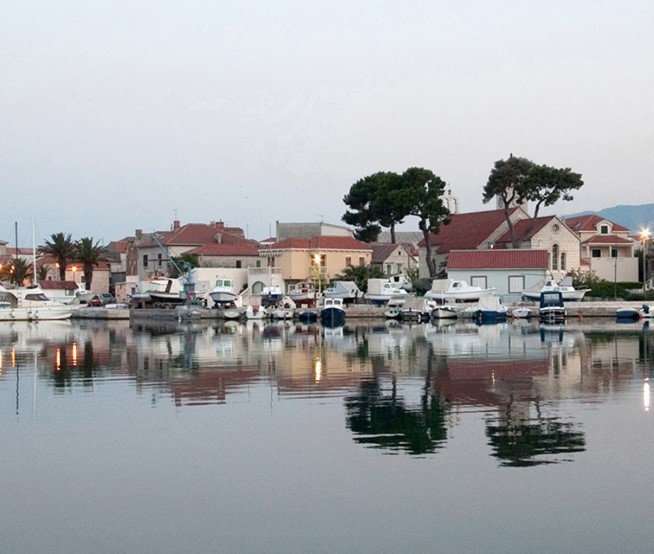 Plaža Kosica:
Plaža kosica smještena je u Vranjicu
Kao i druge plaže na podrjučju  loše je održavana, te nema pristup osobama s invaliditetom.
Građani grada se nadaju sanaciji plaže
Postoji opasnost od zagađenja azbestom zbog blizine nekadašnje tvornice Salonit Vranjic.
2019. provedena ekološka akcija čišćenja podmorja uz podršku grada Solina i Turističke zajendice grada Solina.
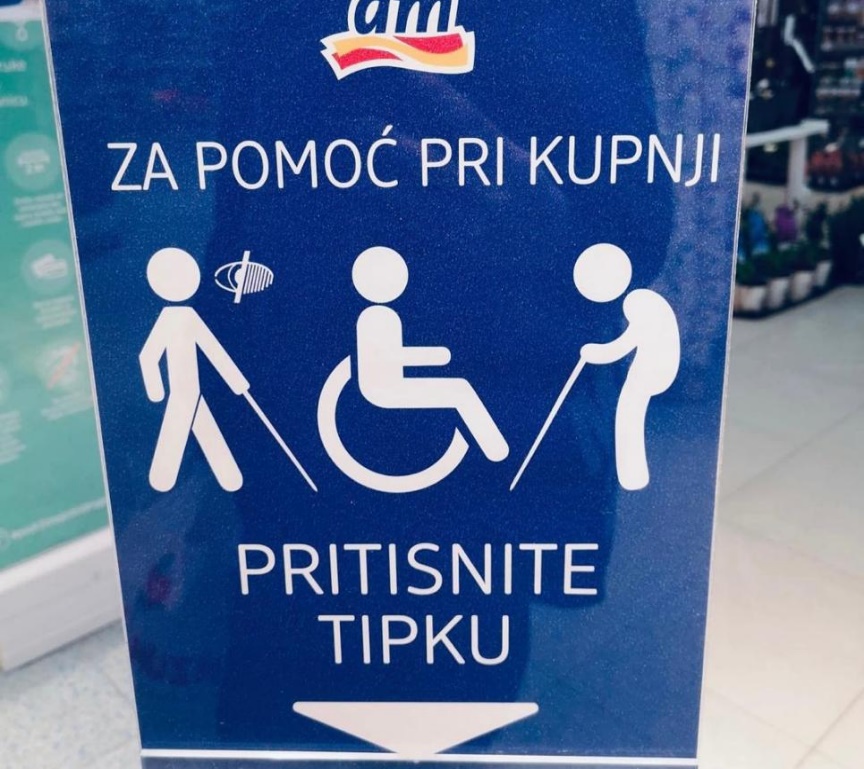 Primjeri dobre prakse:
Postavljanje „pomoć” dugmadi unutar javnih prostora i građevina
Postavljanje informacijski ploča za lakše snalaženje osobama s invaliditetom
Primjer dobre prakse je DM trgovina s dugmetom za pomoć kupcima s invaliditetom.
Obučavanje zaposlenih osnovnih pojmova znakovnog jezika.
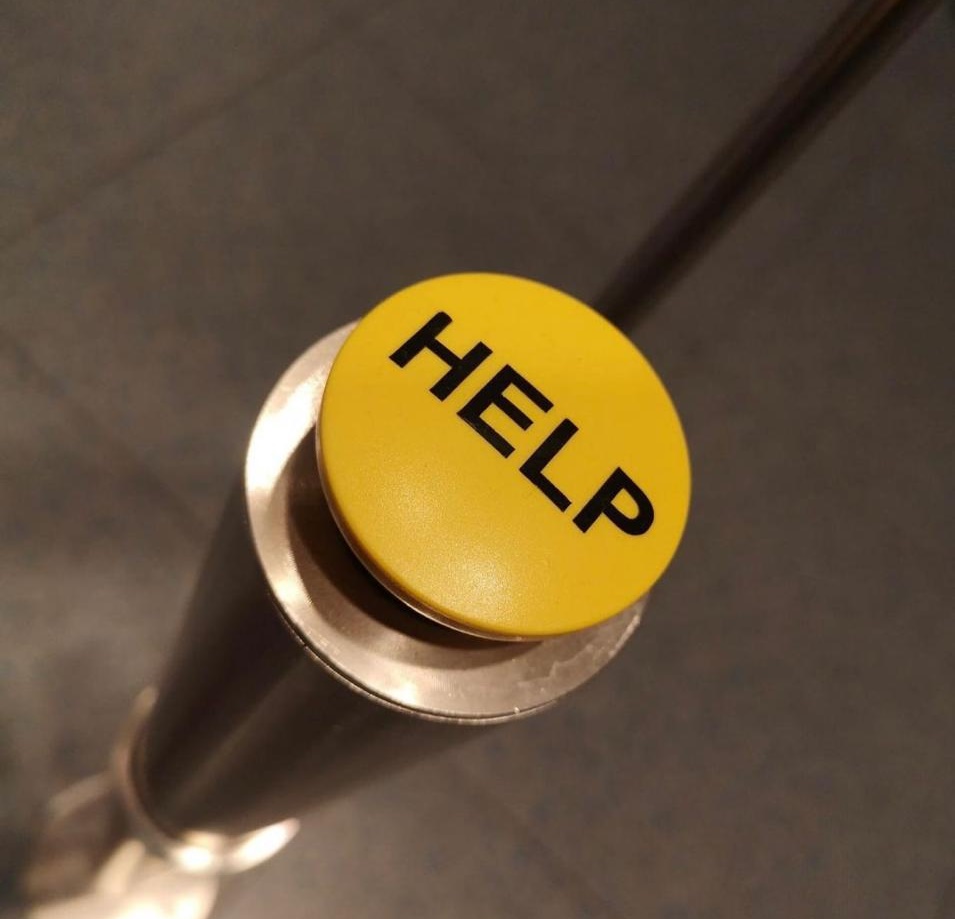 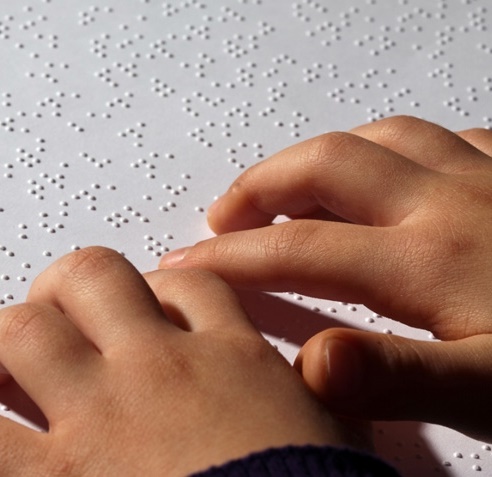 Asistivne tehnologije:
Postoje još od davnih vremena kao oblik integracije osoba s invaliditetom u društvo.
Primjerice, prva škola u svijetu za gluhe je bio Institut National de Jeunes Sourds de Paris koji je osnovan 1760. godine u Parizu.
Prva škola za slijepe se otvara tek 1829. u Sjedinjenim Američkim Državama, a zove se Perkins School for the Blind. 
 Prva prava tehnologija je Brailleovo pismo koje je razvio Louis Braille 1824. godine
Prilagođavanje web stranica osobama s invaliditetom:
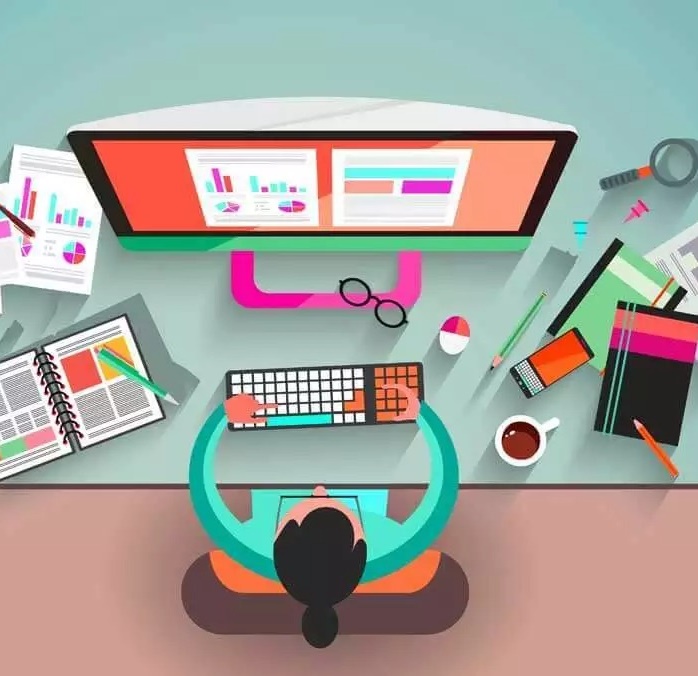 Sastoji se od četiri glavna kriterija (zamjetljivost,operabilnost, razumljivost i robusnost)
Kako zakonski standard za prilagođavanje web stranica ne postoji moramo se osloniti na programere i dizajnere pretežno na World Wide Web Consortium.
U hrvatskoj su rijetke stranice prilagođene uz opciju promjene boja za osobe s oštečenjem vida.
Kao primjer Web stranice Vlade, Dnevnik.hr-a i Sveučilišta u Splitu pokazuju puno mjesta zanapredak, no koraci u pravom smjeru su napravljeni.
Pregled web stranice grada Solina:
Na službenoj web stranici dodane su slijedeće mogućnosti za osobe s invaliditetom, a to su: uključivanje posebnog moda za pristupačnost, koji se nalazi na desnoj strani. Klikom na ikonu ostvaruje se mogućnost uključivanja visoko-kontrastne teme i povećanje fonta na stranici za osobe s oštećenjem vida i osobama s poteškoćama u učenju, a sve u namjeri da se i toj skupini potencijalnih korisnika omogući pristup dostupnim digitalnim sadržajima.

Riječ je o digitalnoj pristupačnosti koja omogućuje pristup sadržajima internetskih stranica osobama koje imaju vizualne poteškoće (slijepi, slabovidni, osobe koje ne razlikuju boje), osobama koje imaju motoričke i kognitivne poteškoće 
https://www.solin.hr/
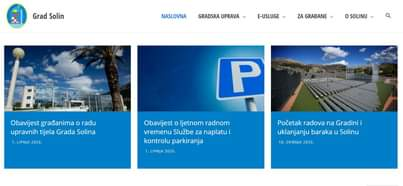 Komunikacijske ploče
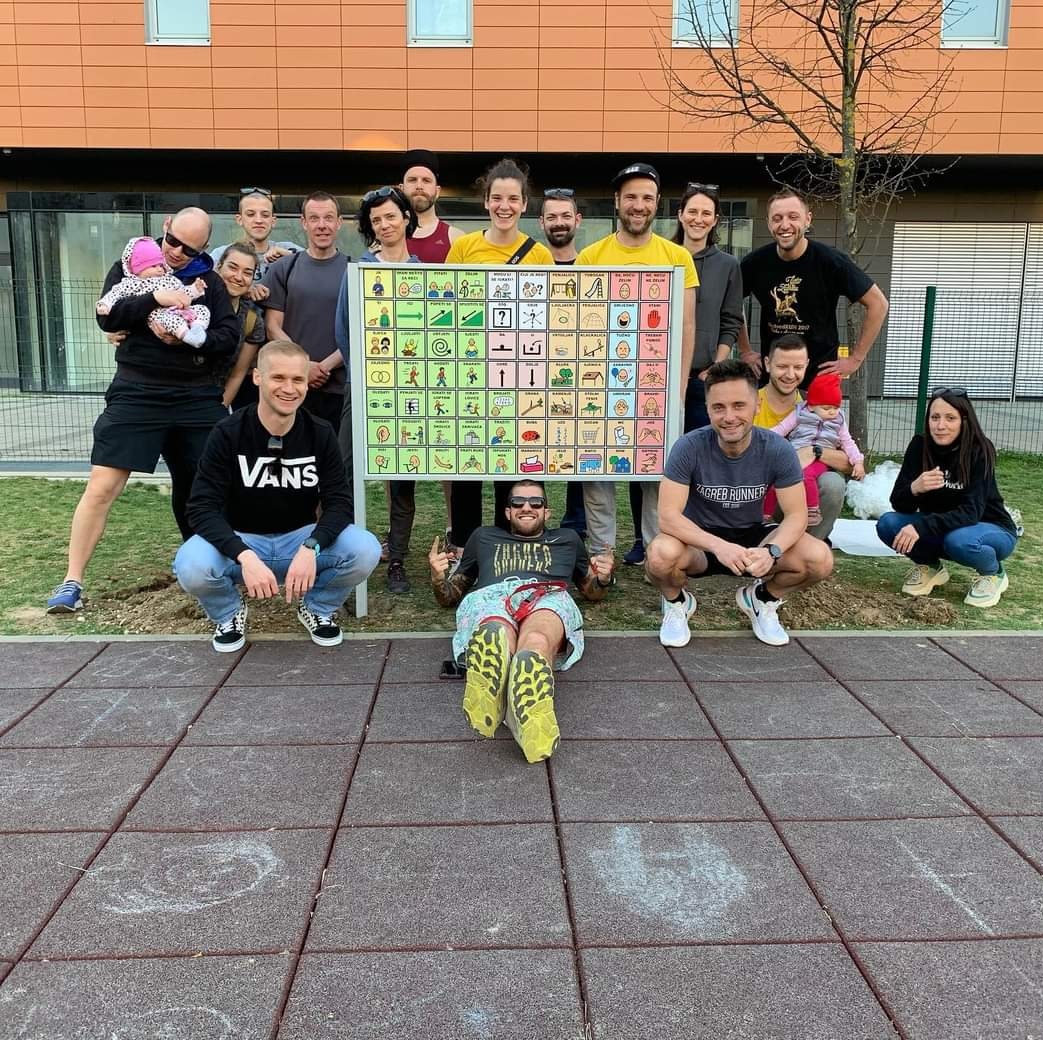 Komunikacijske ploča kao komunikacijsku sustav se nešto rjeđe koristi u Hrvatskoj.
Vrlo su učinkovita. 
Organiziramo ju na način da rječnik, odnosno simbole "posložimo" prema pragmatičkim principima, što znači da želimo upotrebiti jezik u socijalne svrhe.
Organizacija komunikacijske ploče je izrađena prema potrebama i sposobnostima osoba s određenim tipom invaliditeta (osobe na spektru autizma).
Kao primjer PRVE u Hrvatskoj možemo navesti komunikacijsku ploču u vrtiću Bajka u Zagrebu
Trenutno stanje pristupačnosti osobama s invaliditetom:
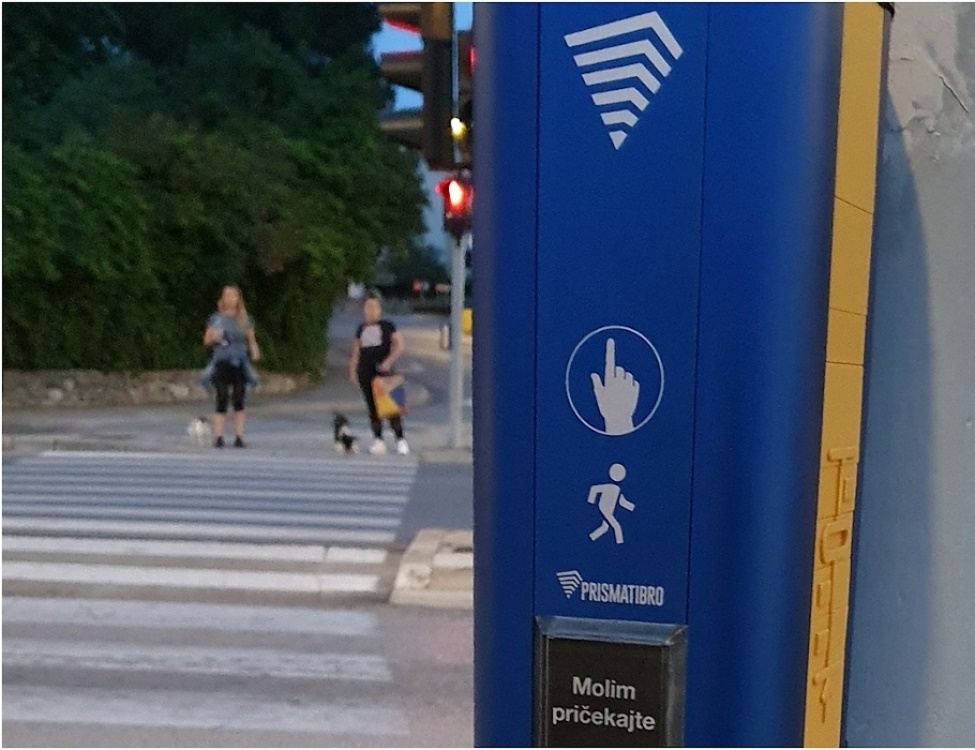 Za sada, Grad Solin posjeduje i dva semafora koji su postavljeni da pomažu slabovidnim osobama na većim skretištima. 
Jednako tako postoje i gazišta za kolica unutar Grada.
U budućnosti bilo bi realno očekivati i poboljšanje ovakvih uvjeta s obzirom na broj osoba s invaliditetom na ovom području.
Primjeri drugih gradova/država:
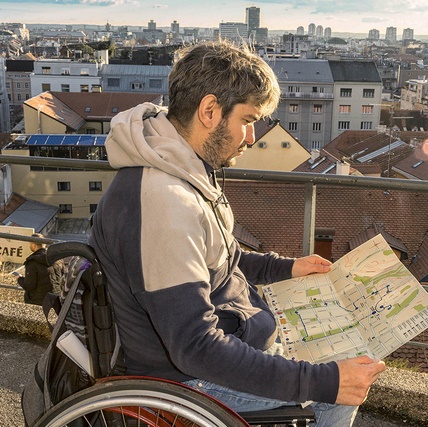 Berlin Njemačka:
Dobitnici nagrade EU City Access Award za 2013., za koji su uložili napore da grad učine pristupačnijim osobama s invaliditetom, kako pokretnim tako i drugim. Posebno su pohvaljeni za njihov trud da uklone sve barijere na ulicama koje su otežavale kretanje.

Velika Britanija:
Britanija je napredovala u stvaranju novih zakona o pristupačnosti, posebno za muzeje i druga turistička odredišta, koja zahtijevaju prikladan pristup invalidskim kolicima. 
Taksi službe i autobusi također nude pristup invalidskim kolicima.

Grad Zagreb:
Plavi telefon je uz potporu Turističke zajednice grada Zagreba kreirao 'Blue Line' - turističku kartu za kretanje osoba u invalidskim kolicima centrom Zagreba. Karta je besplatna i možete se potražiti u informativnim centrima Turističke zajednice grada Zagreba.
ZAKLJUČAK:
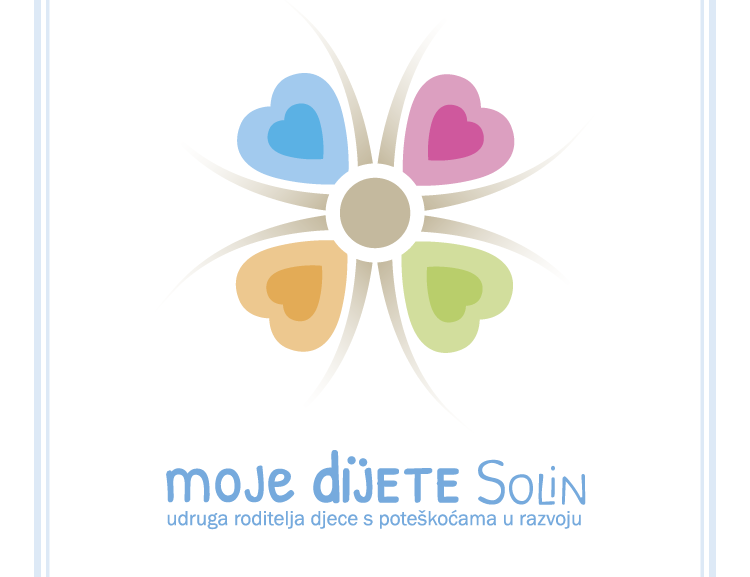 Grad Solin ima velik potencijal u izgradnji infrastrukture u smjeru dostupnosti osobama s invaliditetom. (izgradnja rampi, zvučnih semafora, gumba za pomoć, gazišta, komunikacijskih ploča, brailleove ploče na zanimljivim i društveno korisnim mjestima).
Jedan od načina je prvo fokusirati se na OSI i djecu s TUR , kao i stariju populaciju: izgradnju rampi, liftova, zvučnih semafora pa  i gazišta za takve najčešće oblike invaliditeta.
Jedan od najisplatljivijih načina za ostvarivanje tog cilja je uvođenje komunikacijskih ploča i  Brailleovog pisma u obliku ploča na zanimljivim i društveno korisnim mjestima. 
Drugi relativno jeftin i učinkovit način poboljšanja stanja dostupnosti bi bilo postavljanje  DUGMAETA „pomoć”  i informacijske ploče koje bi bile postavljene unutar / na ulazu  Javnih ustanova .
Hvala na pozornosti !Zahvaljujemo mentoricama s EFST i udruge Moje dijete Solin
Split 20. svibnja 2022.
Izradili: 
Mauro Banovac
Stipe Pešo 
Franjo Kraljević
studenti EFST-a  u sklopu 
Stručna praksa – Društveno korisno učenje